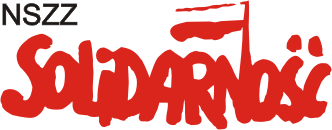 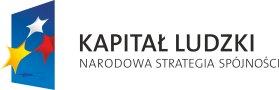 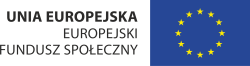 Projekt współfinansowany ze środków Unii Europejskiej  w ramach Europejskiego Funduszu Społecznego
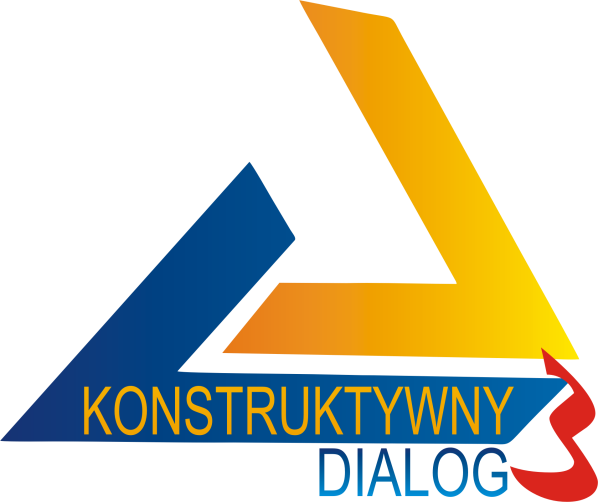 .
Wzmocnienie potencjału instytucjonalnego NSZZ „Solidarność”
Konferencja, Toruń - 16 czerwca 2015
CZŁOWIEK – najlepsza inwestycja
Komisja Krajowa NSZZ „Solidarność” DZIAŁ PROGRAMÓW EUROPEJSKICH, ul. Wały Piastowskie 24, 80-855 Gdańsk, Tel. (+48 58) 308 42 41, Fax: (+48 58) 308 42 11
e-mail: programy.europejskie@solidarnosc.org.pl ,  www.solidarnosc.org.pl/dialog
Podstawowe informacje
Okres realizacji: 01.09.2013 – 30.06.2015
Wartość Projektu: 1 351 247,00 zł
Cel główny : Zwiększenie udziału struktur regionalnych 
   i branżowych „S” zaangażowanych w przygotowanie opinii do Budżetu Państwa i ustaw okołobudżetowych na 2015 rok 
     w wybranych obszarach tematycznych
WYBRANE OBSZARY wskazane przez KK NSZZ „S” (ankieta)
Rynek Pracy
 Polityka Rodzinna
 Oświata
Sposób pracy
Powołano 3 Zespoły
W każdym pracują 4 osoby:
Ekspert Zewnętrzny
Ekspert Wewnętrzny
Obserwator
Lider Zespołu
Nad całością nadzór sprawuje koordynatorka
3 obszary tematyczne – różnorodność działań
Ankieta 
Bilanse Otwarcia             prof. Sławomir Jankieiwcz, prof. Kazimierz Pająk  (Wyższa Szkoła Bankowa w Poznaniu)
                                                  Lech Sprawka  (Poseł RP )                  		                                                                 		      dr Arkadiusz Durasiewicz (Wyższa szkoła Ekonomiczna im. Janusza Korczaka w Warszawie) 

Warsztaty tematyczne 
         z  obszaru  rynku pracy, oświaty i polityki rodzinnej  dla przedstawicieli struktur regionalnych i branżowych – łącznie przeszkolono 45 osób
Konsultacje  z ekspertami zewnętrznymi - 170 godzin dla każdego obszaru 
Opinie całościowe dla danego  obszaru do  projektu budżetu państwa na rok 2015
Ekspertyzy cząstkowe 
Inne  opinie do projektów aktów prawnych, dokumentów, strategii związanych z budżetem państwa 
Monitoring seminariów, konferencji, artykułów, analiz  przez  liderów i obserwatorów 
Artykuły merytoryczne w prasie związkowej 
Spotkania prasowe z ekspertami zewnętrznymi
Opracowanie zmian w ustawie o radzie dialogu społecznego zw. z opiniowaniem i wykonaniem ustawy budżetowej 
Seminarium podsumowujące – analiza SWOT
Konferencja zamykająca projekt- rekomendacje dla Związku
Budżet państwa w centrum uwagi
Opinie do projektu budżetu przygotowane przy udziale  ekspertów zewnętrznych, zespołów projektowych, pracowników  KK – Decyzje Prezydium KK
Zaangażowanie osób, które odpowiadają za daną tematykę w branży i strukturze regionalnej oraz brały udział w warsztatach 
Ankieta dla obszaru rynek pracy
Nasza aktywność w przeszłości
45 osób wzięło udział w warsztatach projektowych
Przygotowano 12 profesjonalnych opinii (całościowe opinie i opinie cząstkowe ) – zgodnie z założeniami projektu
Przeanalizowano i wydano opinię  do wielu projektów aktów prawnych, dokumentów polskich i europejskich 

Uczestnicy warsztatów, Zarządy Regionów, Branże -  mocniejsze zaangażowanie w opiniowanie ustaw okołobudżetowych, niż w projekt ustawy budżetowej oraz założeń do budżetu państwa 

Wykorzystano 170 godzin konsultacji z ekspertami zewnętrznymi, które przyjmowały różne formy:
1. spotkania w regionach (Oświata)
2. ankieta (Rynek Pracy)
3. opinie (Polityka Rodzinna)

 Aktywność struktur Związku – informacja z poziomu Regionu jest potrzebna!  Aby zaopiniować projekt budżetu musimy być aktywni przez cały rok budżetowy, zbierać doświadczenia, opinie, analizy, dane
 
 Dostępność materiałów na stronie internetowej 

http://www.solidarnosc.org.pl/szkolenia/wspolpraca-zagraniczna/programy-europejskie/realizowane/item/420-konstruktywny-dialog-ii-mediacje-i-negocjacje-dla-czlonkow-nszz-solidarnosc
Ekspertyzy cząstkowe
Założenia projektu budżetu państwa na rok 2015 (3 obszary tematyczne)
Sprawozdanie z wykonania budżetu państwa za okres od 1 stycznia do 31 grudnia 2014 r. dla obszaru tematycznego Oświata
Przykładowe opracowania , opinie  - Oświata
do projektu z dnia 9 października 2014 r. rozporządzenia Ministra Edukacji Narodowej w sprawie sposobu podziału części oświatowej subwencji ogólnej dla jednostek samorządu terytorialnego w roku 2015.
 do raportu Komisji Europejskiej na temat Polski  (country report – Poland 2015)
ocena  wstępnej  prognozy podstawowych wskaźników makroekonomicznych stanowiących podstawę prac nad projektem ustawy budżetowej na rok 2016
Polityka Rodzinna - opracowania
w sprawie ustanowienia rządowego programu dla rodzin wielodzietnych oraz projektu rozporządzenia Rady Ministrów w sprawie szczegółowych warunków realizacji rządowego programu dla rodzin wielodzietnych
o projekcie ustawy o ustaleniu i wypłacie zasiłków dla opiekunów wraz z testem regulacyjnym 
 o propozycji minimalnego wynagrodzenia za pracę w roku 2015
 o Krajowym Programie Społecznym
 o projekcie ustawy o zmianie ustawy o pomocy osobom uprawnionym do alimentów, ustawy o emeryturach i rentach z Funduszu Ubezpieczeń Społecznych oraz ustawy o świadczeniach rodzinnych
komentarz dotyczący rządowego projektu ustawy o zmianie ustawy o podatku dochodowym od osób fizycznych oraz niektórych innych ustaw
o ustawie o pomocy osobom niesamodzielnym
o poselskim projekt (KP SLD) ustawy o zmianie ustawy o emeryturach i rentach z Funduszu Ubezpieczeń Społecznych
o projekcie ustawy MPiPS  o zmianie ustawy o świadczeniach rodzinnych oraz niektórych innych ustaw
o Krajowym Programie Reform na rzecz realizacji strategii  „Europa 2020”
Decyzja Rady ws. wytycznych dotyczących polityk zatrudnienia państw członkowskich
propozycje kwot kryteriów dochodowych i wysokości świadczeń rodzinnych; propozycje weryfikacji kwot kryteriów dochodowych w pomocy Społecznej
Rynek pracy
Opracowanie: Cele i instrumenty oddziaływania państwa w gospodarce 
 Opinia dotycząca: Projektu Ustawy o zmianie ustawy o NBP 
Syntetyczna charakterystyka dokumentu: Wniosek ROZPORZĄDZENIE PARLAMENTU EUROPEJSKIEGO I RADY EUROPY w sprawie europejskiej sieci służb zatrudnienia, dostępu pracowników do usług w zakresie mobilności oraz dalszej integracji rynków pracy
Opinia dotycząca: Wieloletniego Planu Finansowego Państwa na lata 2014 – 2017
Opinia dotycząca: przesłanej przez Ministra Pracy i Polityki Społecznej propozycji dotyczącej minimalnego wynagrodzenia od 1 stycznia 2015 roku
Uwagi dotyczące: średniorocznych wskaźników wzrostu wynagrodzeń w państwowej sferze budżetowej na 2015 rok
Opinia dotycząca: dokumentu roboczego pn. "Sprawozdanie krajowe -Polska 2015" (ang. Country Report - Poland 2015)
Opinia dotycząca: Projektu Ustawy o zmianie ustawy o finansach publicznych oraz niektórych innych ustaw
Analiza SWOT
Budowanie zaplecza ekonomicznego Związku
Specjalizacja ekonomiczna na poziomie branży, regionu
Aktywizacja specjalistów z regionów i branż  oraz regionalnych ośrodków naukowych
Współpraca z innymi podmiotami w określonym obszarze i branży
Istotna rola Rady Dialogu Społecznego i WRDS
Wymiana dobrych praktyk na poziomie krajowym i międzynarodowym, platforma cyfrowa, przepływ informacji
Wykorzystanie potencjału Związku w Radach Rynku Pracy
Analizy własne Związku (nowa struktura  BE DiPS)
Rekomendacje ekspertów zewnętrznych
Dziękuję za uwagę

Katarzyna Zimmer- Drabczyk
Koordynatorka Pilotażu 
kzimme@solidarnosc.org.pl